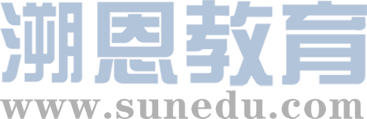 感恩遇见，相互成就，本课件资料仅供您个人参考、教学使用，严禁自行在网络传播，违者依知识产权法追究法律责任。

更多教学资源请关注
公众号：溯恩高中英语
知识产权声明
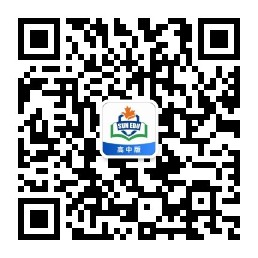 M3U1
Festivals around the world
New Words  and Expressions
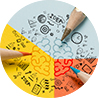 重点单词
religious
1. ________          	adj. 宗教上的;信奉宗教的;虔诚的
2. ________     	n. 信任;信心;信仰
3. ________   	n. 诡计;恶作剧;窍门 vt. 欺骗;诈骗  
4. ________   	vt.获得;得到
5. ________   	vt. & vi. & n. 搜集;集合;聚集
6. ________   	n. 奖;奖品 vt. 授予;判定
7. ________   	vt.赞美;钦佩;羡慕
8. ________   	n. 许可;允许
9. ________   	vi. 道歉;辩白
10.________   	adj. 明显的;显而易见的
11. ________      	vt. 提醒;使想起
12.________   	n. & vt. & vi. 收获;收割
belief
trick
gain
gather
award
admire
permission
apologize
obvious
remind
harvest
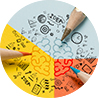 重点单词
starve
13. ________        	vi. & vt. (使)饿死;饿得要死
14. ________     	n. 起源;由来;起因
15. ________   	n. 独立;自主  
16. ________   	adj.充满活力的;精力充沛的;积极的
17. ________   	vt. 擦;揩;擦去
18. ________   	vi. (______, _____) 哭泣;流泪
19. ________   	vt. (________, _______) 原谅;饶恕
20. ________   	n. 悲哀, 悲伤
21. ________   	n. 基督徒;信徒 adj. 基督教的;信基督教的
22.________   	n. 衣服
23. ________      	n. 农业;农艺;农学
24.________   	n. 到来;到达;到达者
origin
independence
energetic
wipe
weep
wept
wept
forgive
forgave
forgiven
sadness
Christian
clothing
agriculture
arrival
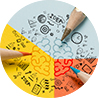 派生单词
1. _________    n. 起源;由来;起因                    _________   adj. 原来的；起初的
2. _________    adj. 宗教上的;信奉宗教的      _________   n. 宗教；宗教信仰	
3. _________    n. 信任;信心;信仰                    _________   v. 相信；认定
4. _________    n. 到来;到达;到达者                _________   v. 到达
5. _________    n. 农业;农艺;农学                    _________   adj. 农业的;农艺的
6. _________    vt. 赞美;钦佩;羡慕                   _________   adj. 值得赞赏的
7. _________    adj.充满活力的;精力充沛的   _________    n. 能源；能量；精力
8. _________    n. 许可;允许                             _________    v. 允许；准许	
9. _________    vi. 道歉;辩白                           _________     n. 道歉；辩护
10.________     adj. 明显的;显而易见的         _________     adv. 显然；明显地
origin
original
religion
religious
believe
belief
arrive
arrival
agriculture
agricultural
admire
admirable
energy
energetic
permit
permission
apology
apologize
obvious
obviously
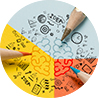 重点短语
take place
1. ________________       发生 
2. ________________       纪念;追念
3. ________________       盛装;打扮;装饰
4. ________________       搞恶作剧;诈骗;开玩笑
5. ________________       期望;期待;盼望    
6. ________________       日夜;昼夜;整天    
7. _______________        好像 
8. _______________        玩得开心  
9. _______________        停车场    
10._______________        出现;到场
11._______________        守信用;履行诺言
12._______________        屏息;屏气  
13._______________        使……想起……
in memory of
dress up
play a trick on
look forward to
day and night
as though
have fun with
parking lot
turn up
keep one’s word
hold one’s breath
remind ... of ...
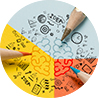 词义释义
____________ clothes, especially a particular type of clothes
____________ to suffer or die because you do not have enough food to eat
____________ based on or believing the teachings of Jesus Christ
____________ a large or special meal, especially for a lot of people and to celebrate something
____________ the act of allowing somebody to do something, especially when this is done by somebody in a position of authority
____________ the act of cutting and gathering crops
____________ the science or practice of farming
clothing
starve
Christian
feast
permission
harvest
agriculture
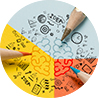 话题词汇
Obon, Columbus Day, Halloween, carnival,  Easter, Valentine’s Day
Names of festivals
celebration, harvest, feast, dress up, play a trick on, award, produce, parade, custom, incense, grave, have fun with, custom
How festivals are celebrated
How festivals began
in memory of, independence, origin
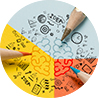 美句赏析
Gather
______ the flowers, but spare the buds.                                        ---Andrew Marvell

Believe that life is worth living and your ______ will help create the fact. 
                                                                                                              ---William James

You don't _____ by falling into water. You only _____ if you stay there.      ---Zig Ziglar

Fear not for the future, _____ not for the past.                           ---Percy Bysshe Shelley

When you ______, you in no way change the past - but you sure do change the future.                                                                                                  ---Bernard Meltzer
belief
drown
drown
weep
forgive
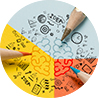 遣词造句
Group 1: celebration; in memory of; ancestors


Group 2: belief; gain; independent

Group 3: gather; admire; parade

Group 4: as though; have fun with; dress up

Group 5: apologize; keep one's word; turn up
A lot of celebrations are in memory of ancestors, some of whom made a great contribution to the society.
It is his belief that one can gain nothing if he is not independent.
We gather here to admire the most amazing parade in the world.
They dressed up and had fun with each other as though they were old friends for years. .
He apologized to her for not keeping his word and not turning up on time.
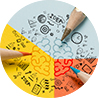 核心词汇
n. & v.
1. trick
将例句中trick相关表达与右侧相应的意思匹配
She was tricked out of her life savings. 
The girls were playing tricks on their teacher.
He didn't really lose his wallet - that's just a trick.
He tricked me into lending him $ 100.
花招，骗局，诡计
从某人处骗走某物
搞恶作剧
诱使某人做某事
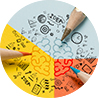 翻译
Quiz
1. 孩子们经常耍些花招戏弄老师.
The kids are always playing tricks on their teacher.
2. 他的家人骗他去了美国。
His family tricked him into going to America.
3. 她被骗了20万美元。
She was tricked out of $200,000.
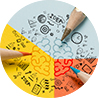 核心词汇
v.
2. gather
猜测不同例句中gather可能的意思。
A crowd soon gathered. 
聚集，聚合
Police have spent months gathering evidence. 
收集
I gather from your letter that you are not enjoying your job. 
猜测；认为
The truck gathered speed. 
增加（速度、力量等）
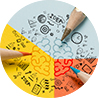 根据图片写句子
Quiz
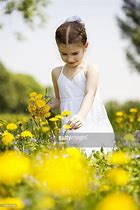 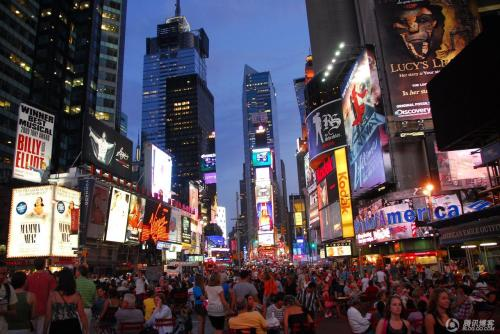 A lot of people gathered in Times Square to count down to the new year.
The girl is gathering flowers.
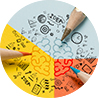 核心词汇
v.
3. apologize
根据例句推出apologize的短语
I think you should apologize to your brother. 
He later apologized for his behaviour.
I apologized for losing my temper.
apologize to sb;
apologize for sth/doing sth
派生词
apology n. 道歉
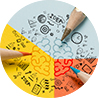 改错
Quiz
我为迟到感到歉意。
I apologize to be late.

I apologize for being late.
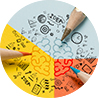 核心词汇
v.
4. remind
利用例句找出remind可能的用法
remind sb to do sth 
提醒某人做某事
Remind me to buy some milk tonight. 
Mrs Welland reminded her son that they still had several people to see. 
That song always reminds me of our first date.
remind sb that 提醒某人...
remind sb of 使某人想起
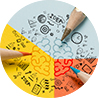 台词翻译
Quiz
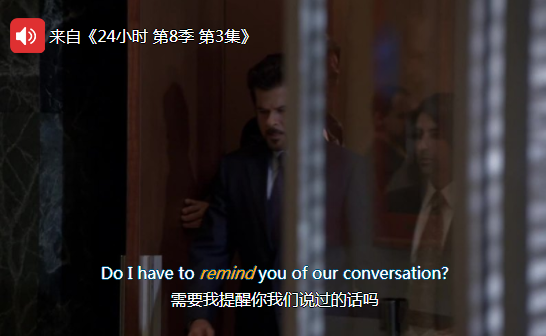 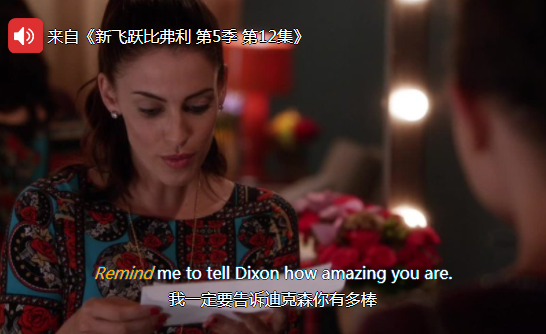 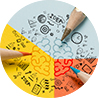 核心词汇
v.
5. gain
翻译gain相关的短语
The country gained its independence ten years ago. 
I've gained weight recently. 
We are hoping to gain a better understanding of the process. 
My watch gains two minutes every 24 hours. 
His books have gained in popularity in recent years.
获得独立
体重增加
对...有更多了解
快两分钟
越来越受欢迎
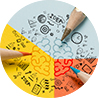 名言翻译
Quiz
一个人也许知道如何取得胜利，但是不知道如何去使用。
One may know how to gain a victory, and know not how to use it. (by Pedro Calderon de la Barca)

人生有两种悲剧，一种是失去了心中想要的东西；另一种是得到了心中想要的东西。
There are two tragedies in life. One is to lose your heart's desire. The other is to gain it. (by George Bernard Shaw)
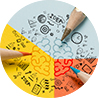 即学即用
April Fools’ Day, which falls on April 1st, has been _________ for several centuries by different cultures. On this day, people do not need to __________ like they do on Halloween, nor do they need to parade on the street ___________. It is a day when people ____________ each other and they need not _________ for it. The simplest jokes may involve children who tell each other that their shoelaces are undone and then cry out “April Fool!”. The _____ of April Fools’ Day probably points to the introduction of the Gregorian calendar in the 16th century. People who forgot about the change or followed the old rules were ______ by others. Through centuries, people have ______ a lot of fun from the day.
celebrated
dress up
day and night
play a trick on
apologize
origin
fooled
gained
The End
右键点击结束放映
The End
右键点击结束放映
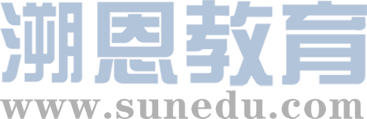 感恩遇见，相互成就，本课件资料仅供您个人参考、教学使用，严禁自行在网络传播，违者依知识产权法追究法律责任。

更多教学资源请关注
公众号：溯恩高中英语
知识产权声明
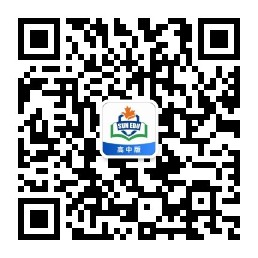